「天文文化」のロゴマーク
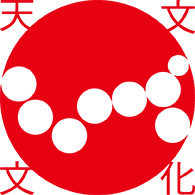 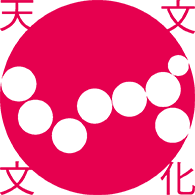 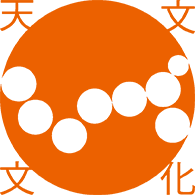 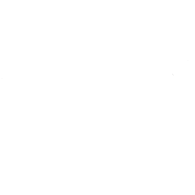 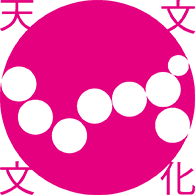 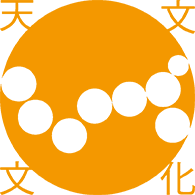 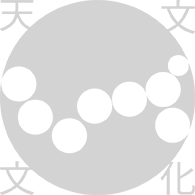 正式な色
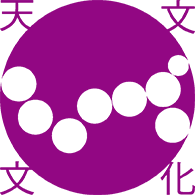 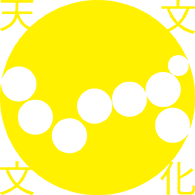 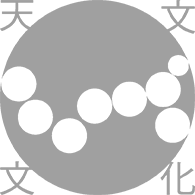 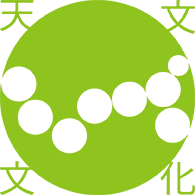 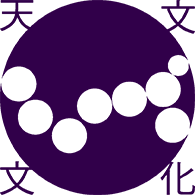 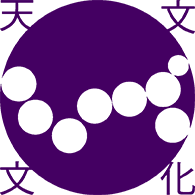 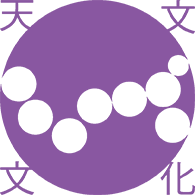 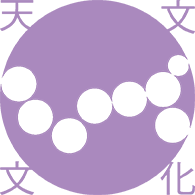 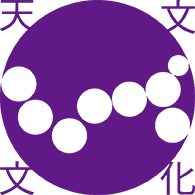 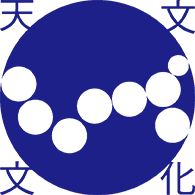 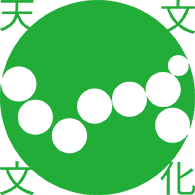 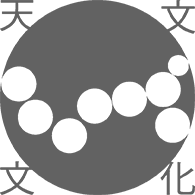 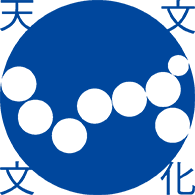 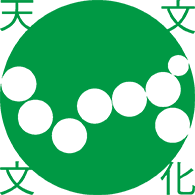 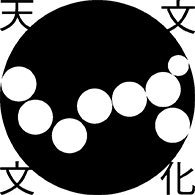 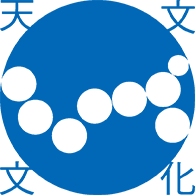 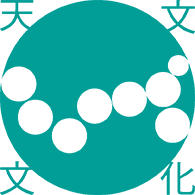 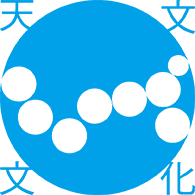 「天文文化」のマーク
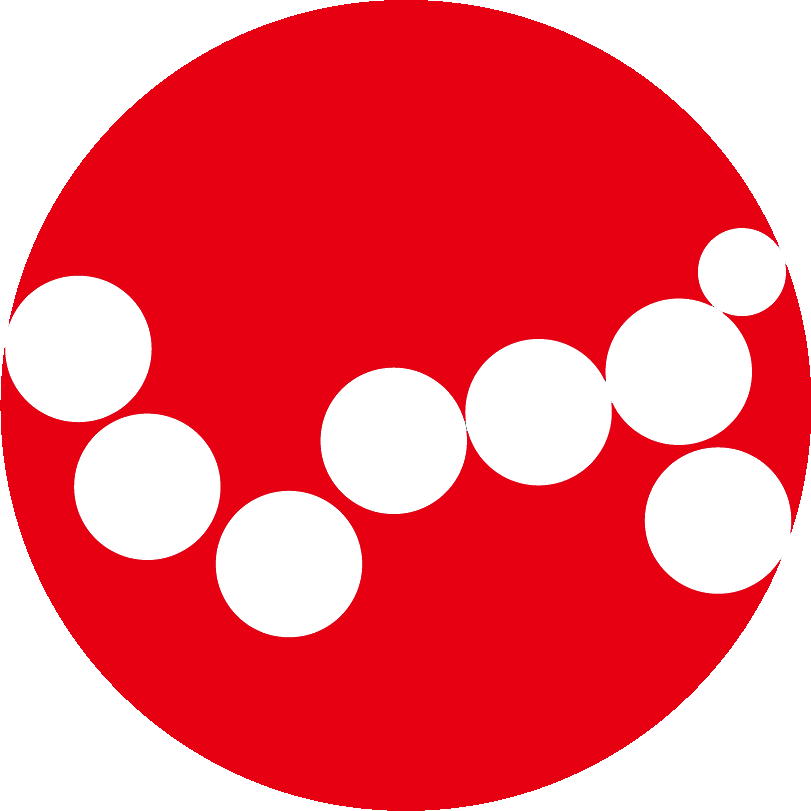 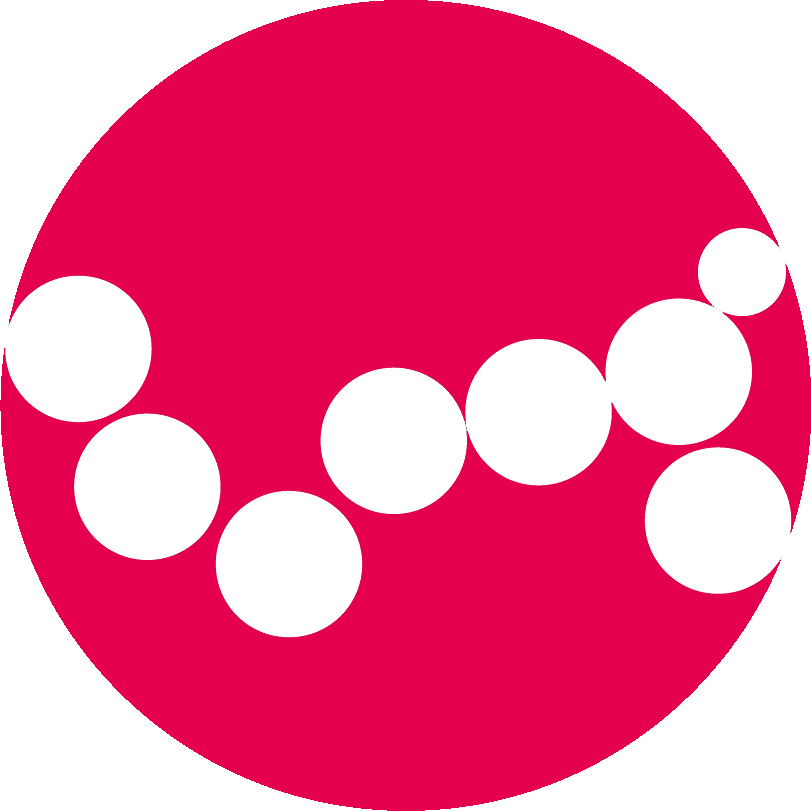 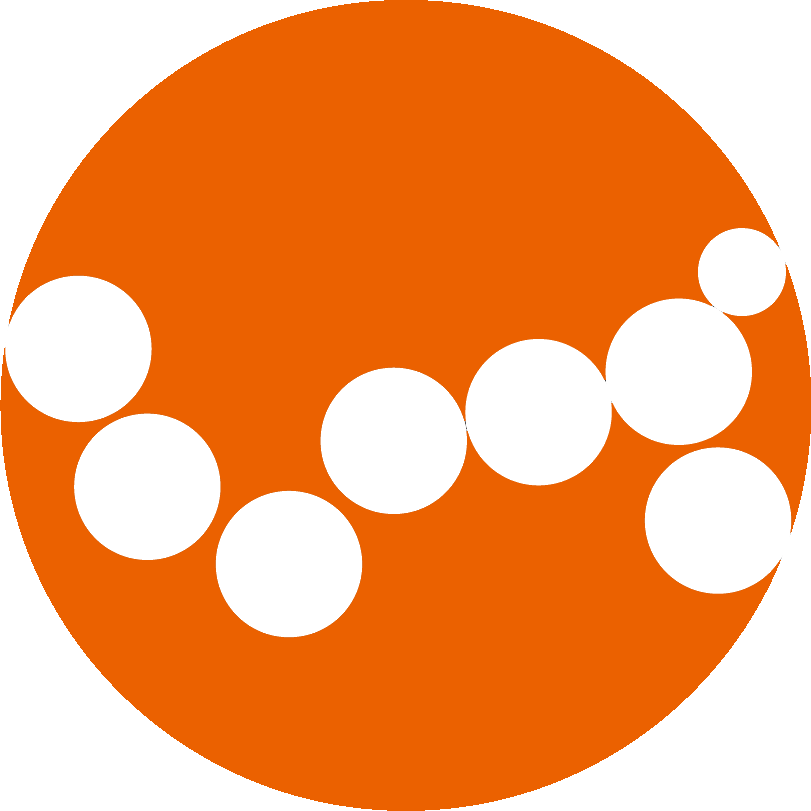 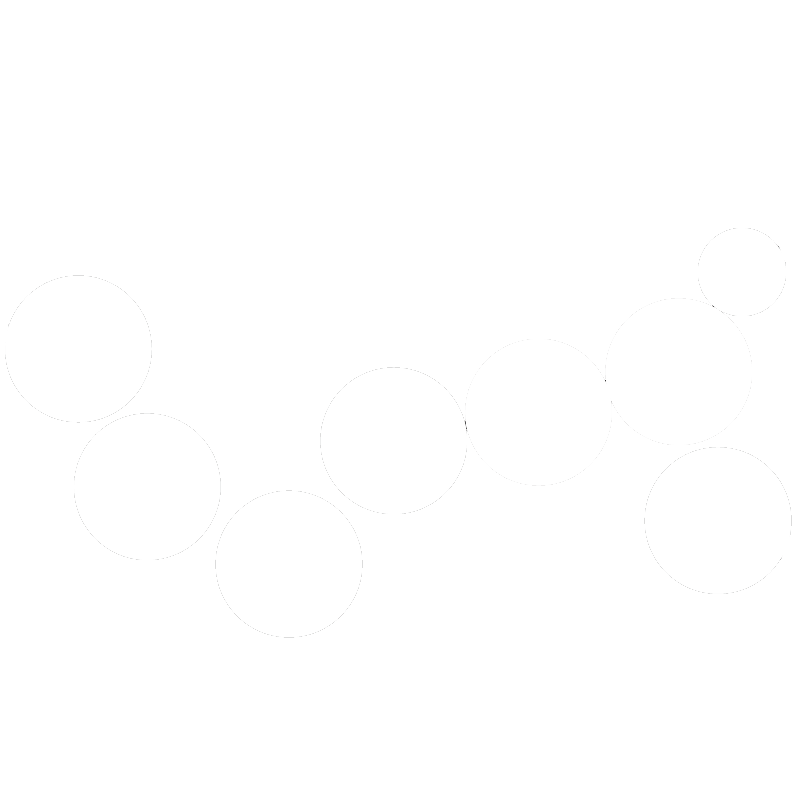 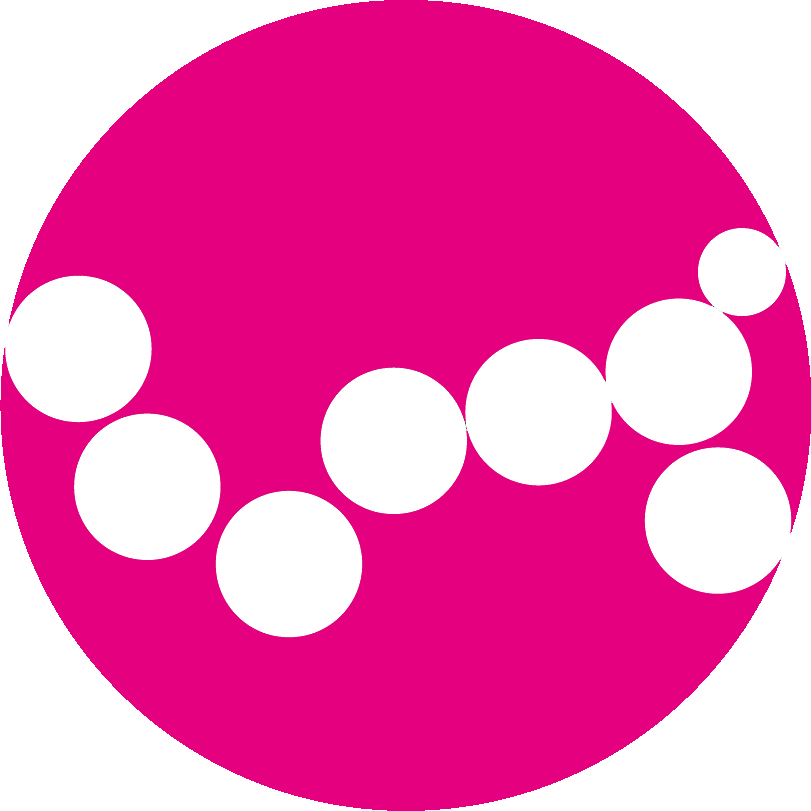 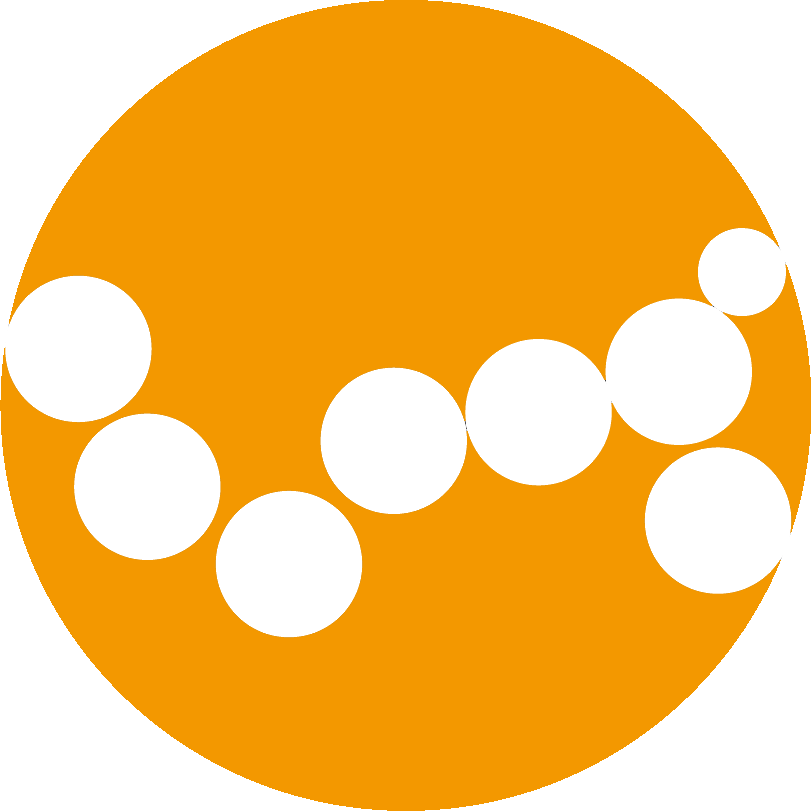 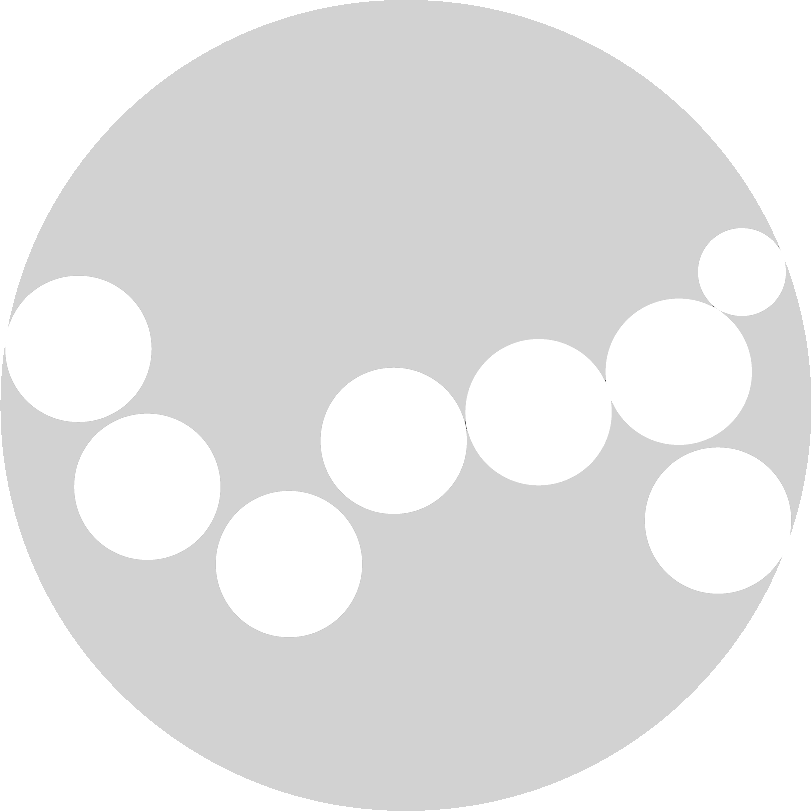 正式な色
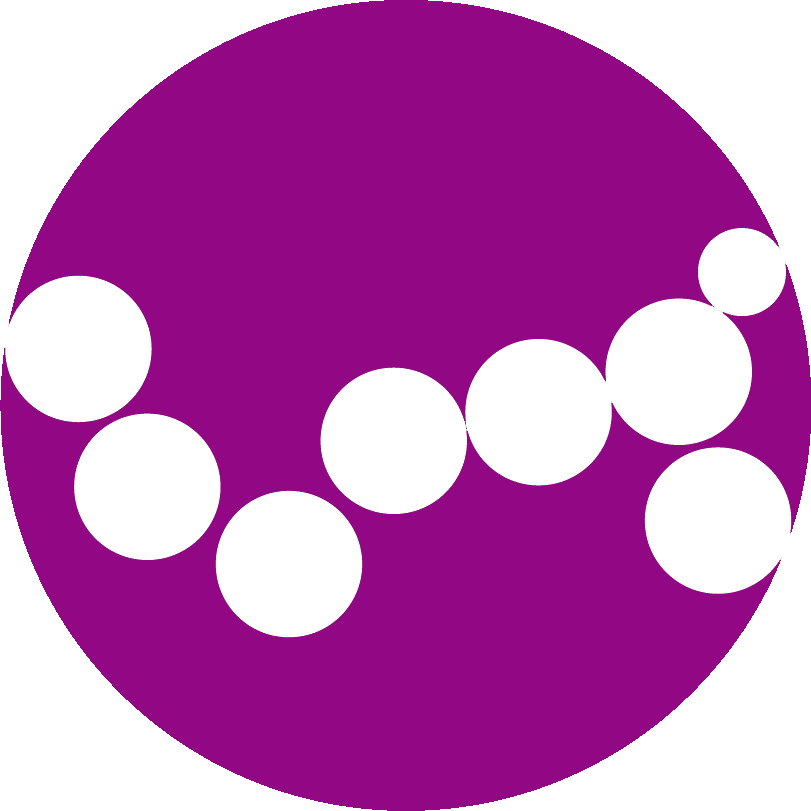 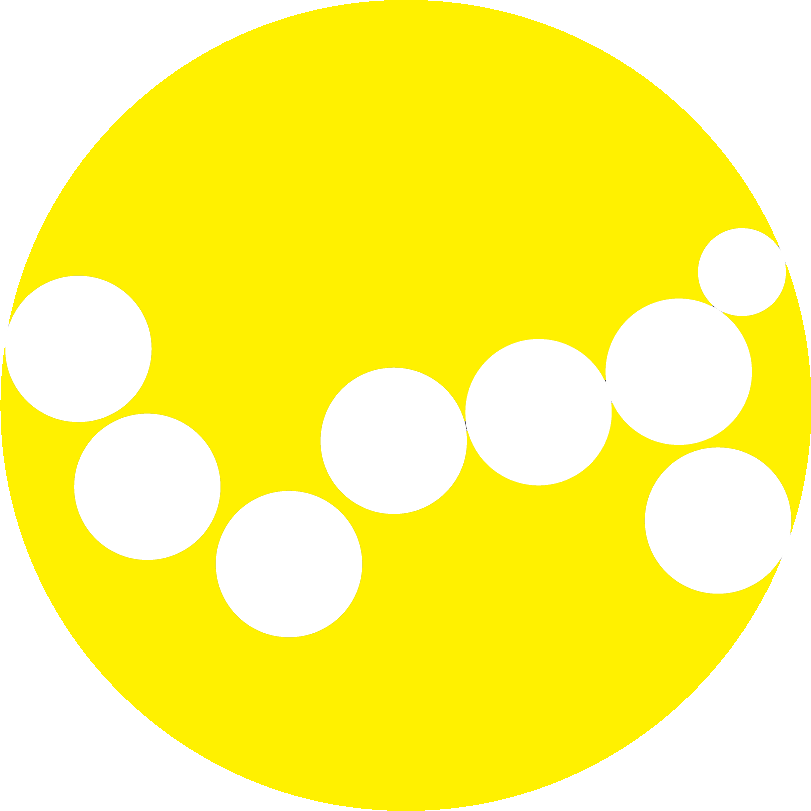 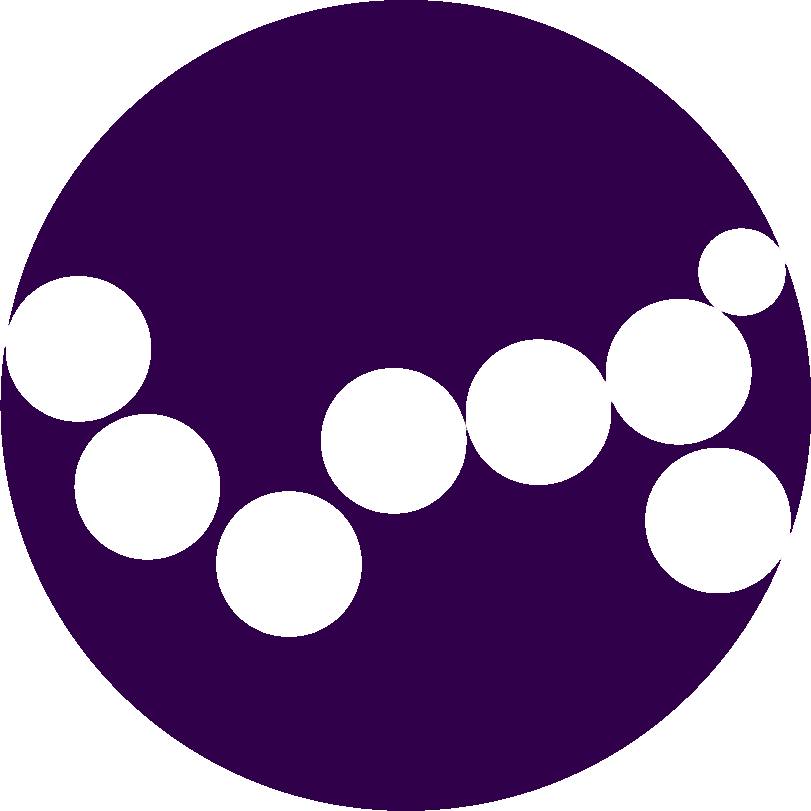 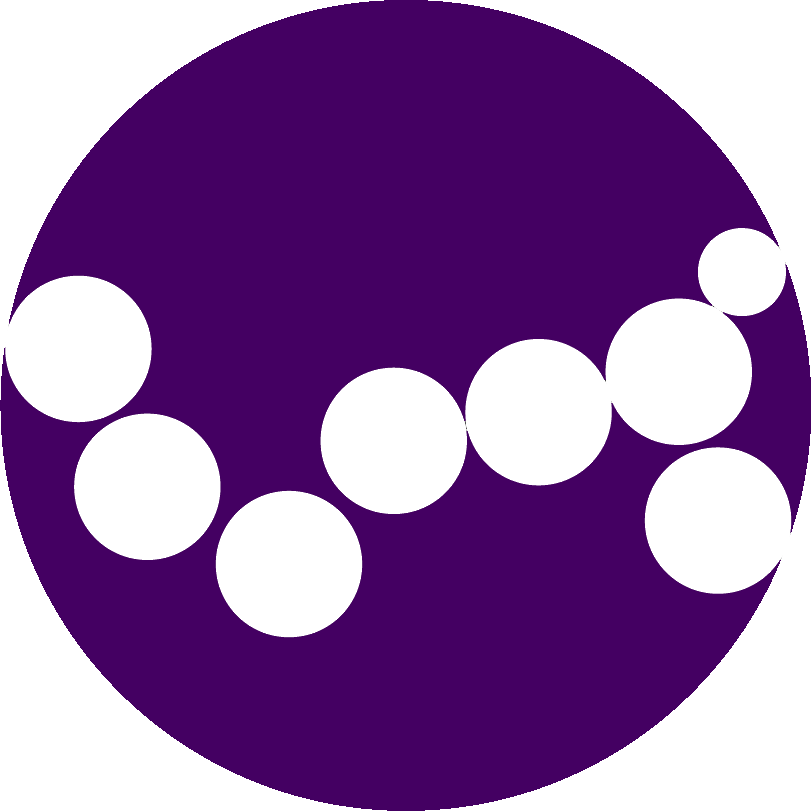 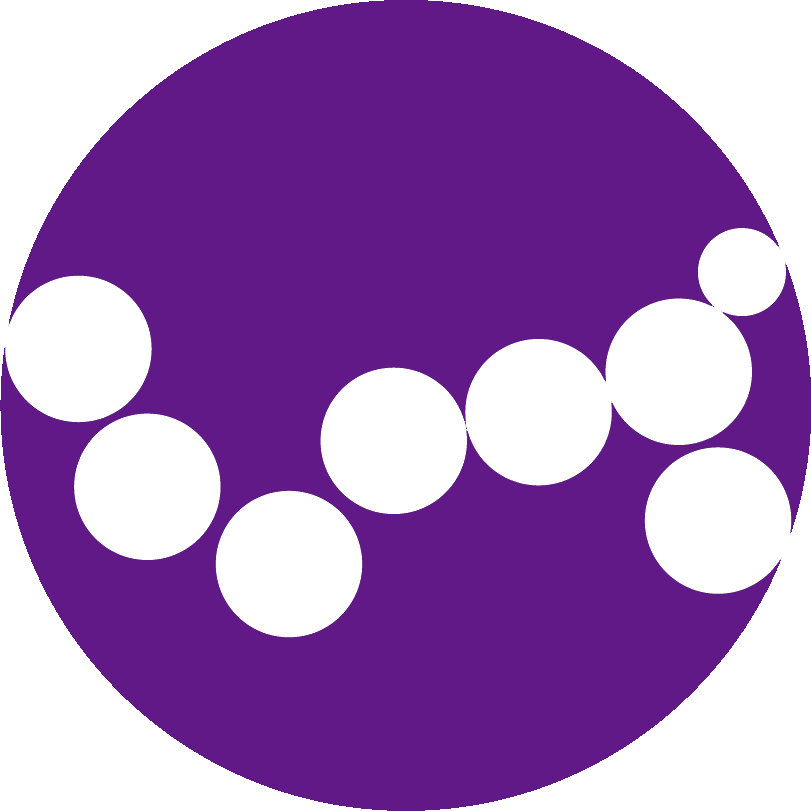 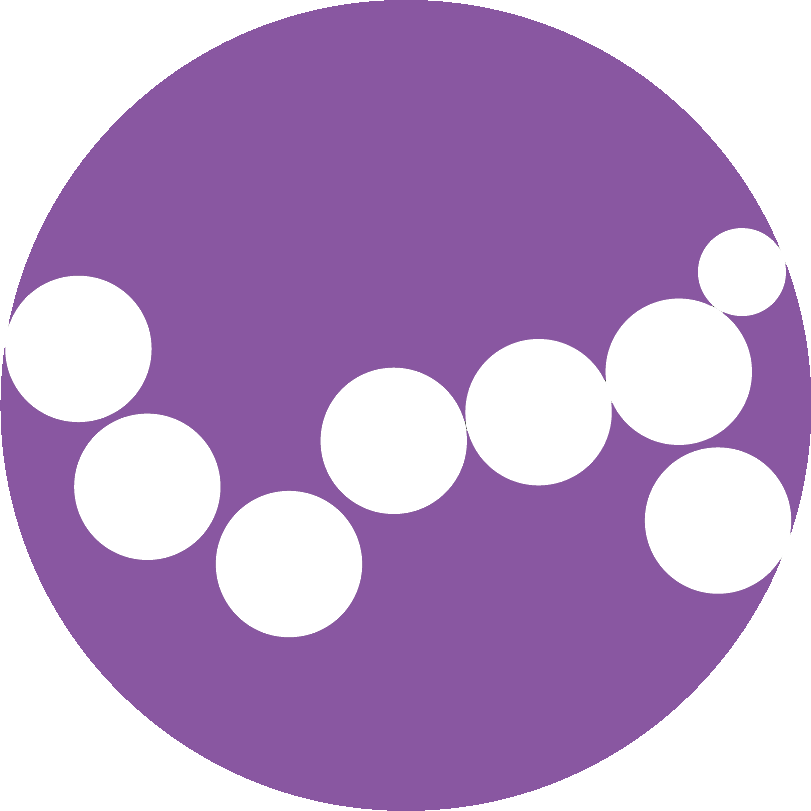 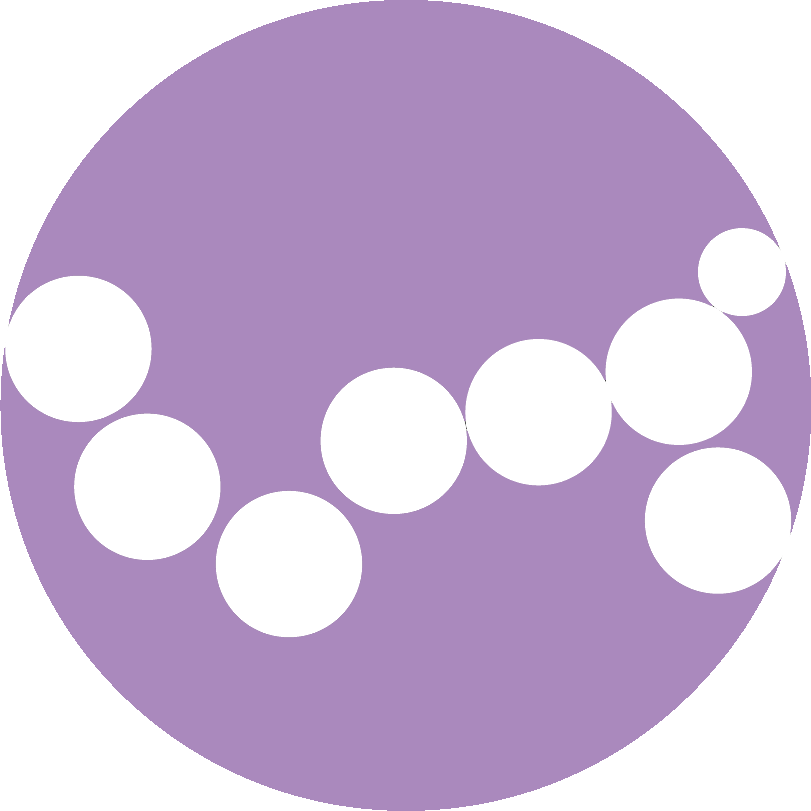 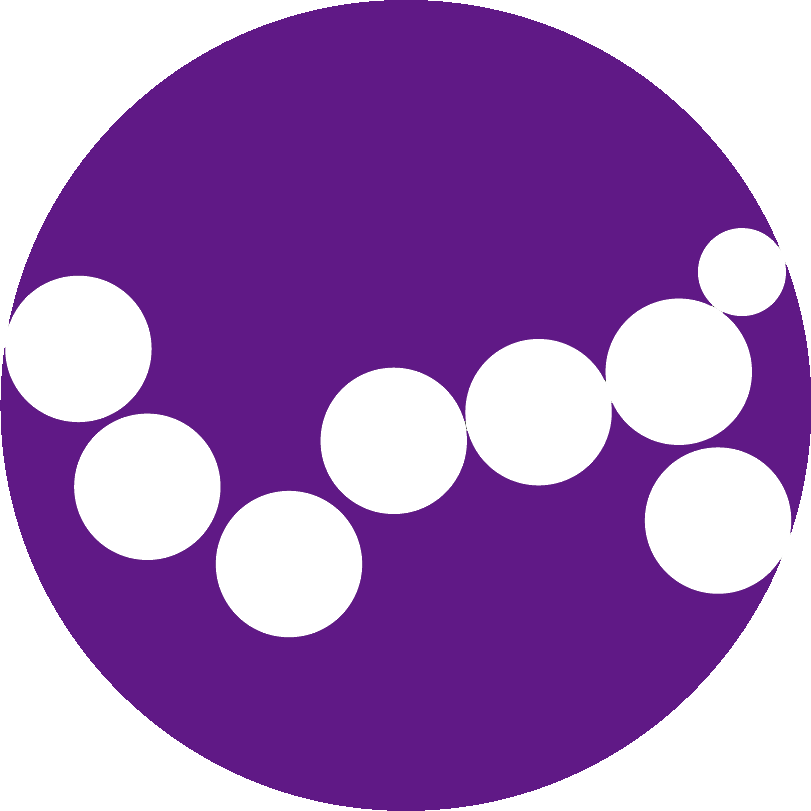 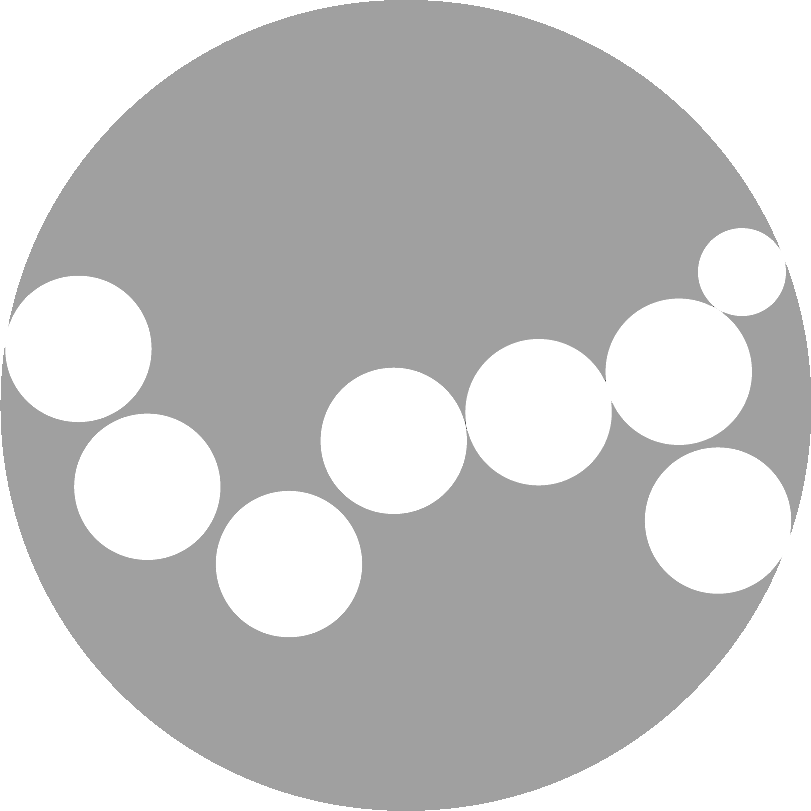 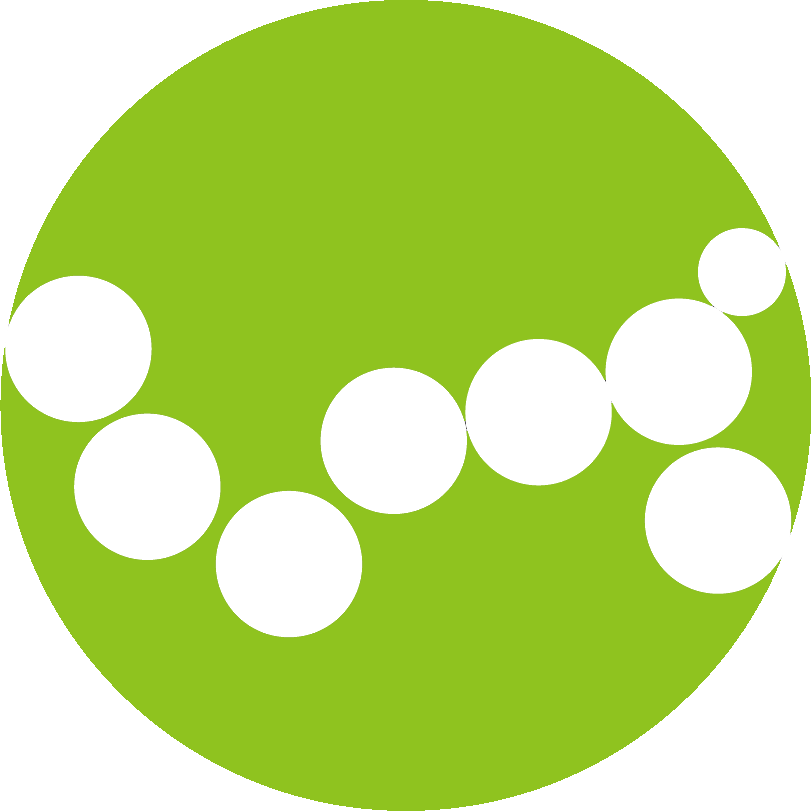 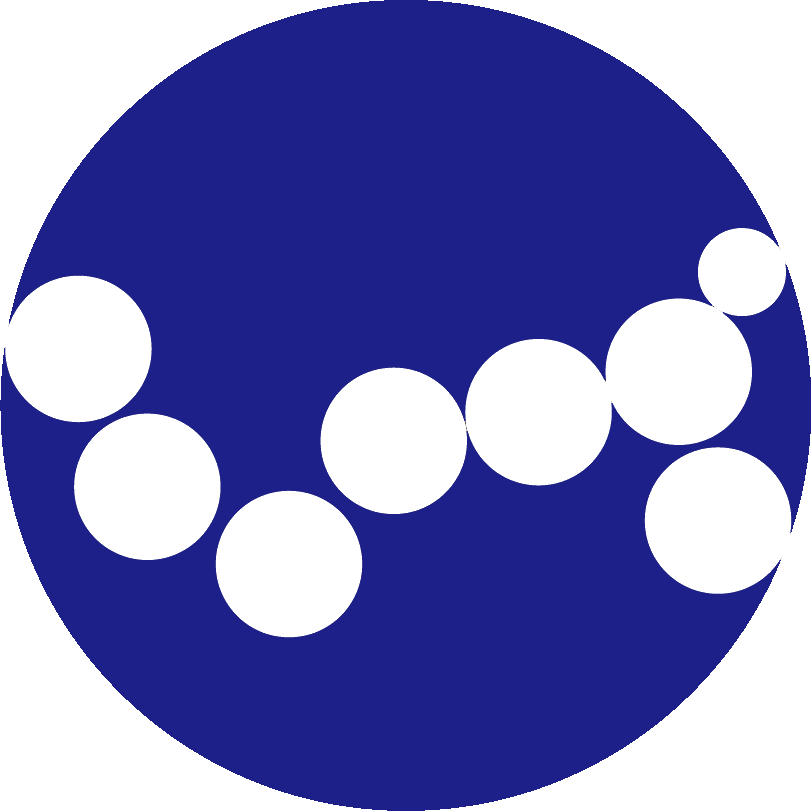 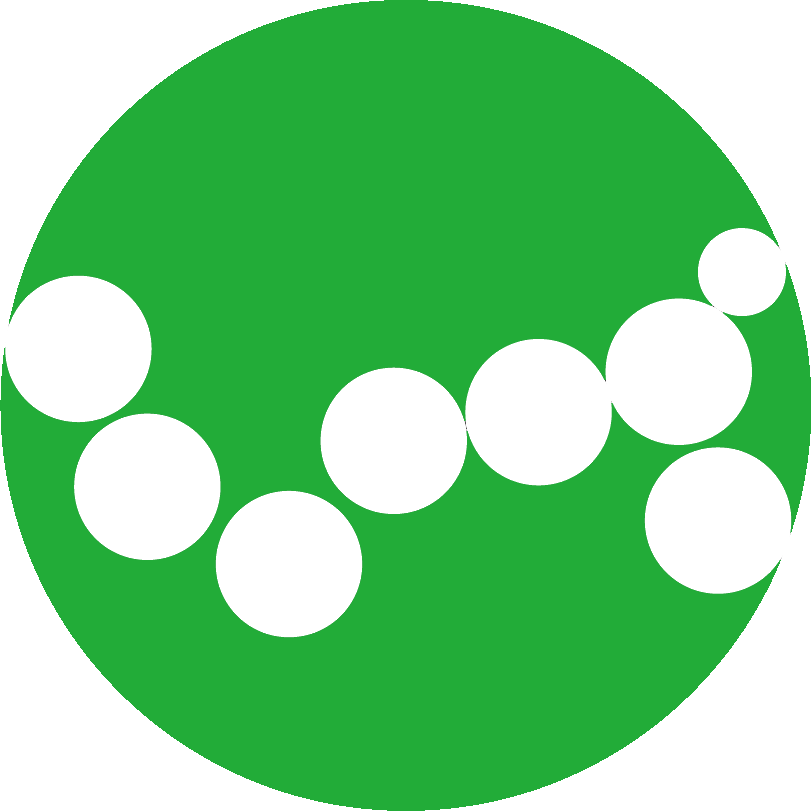 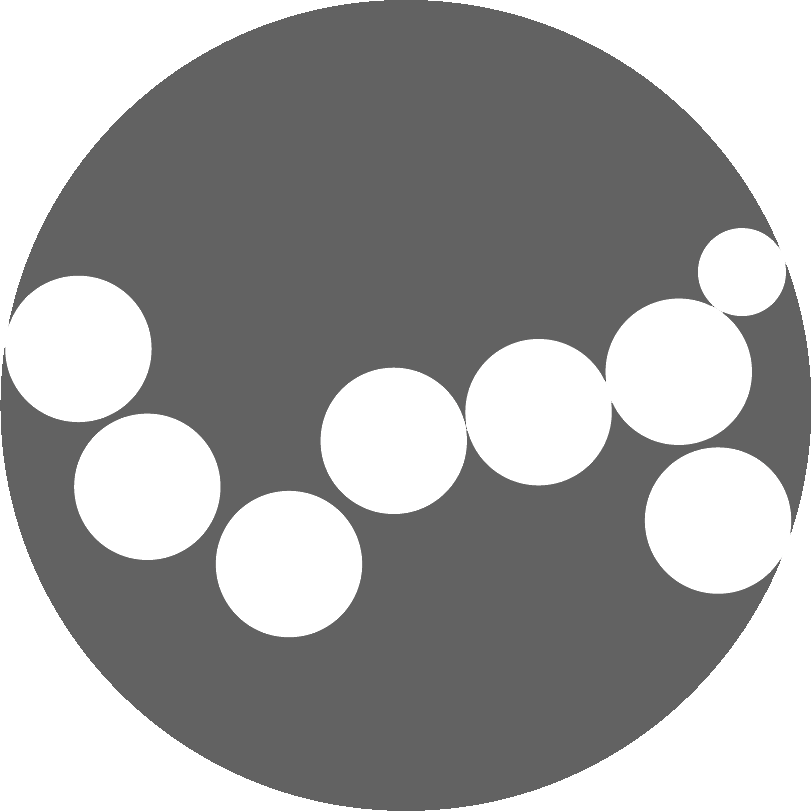 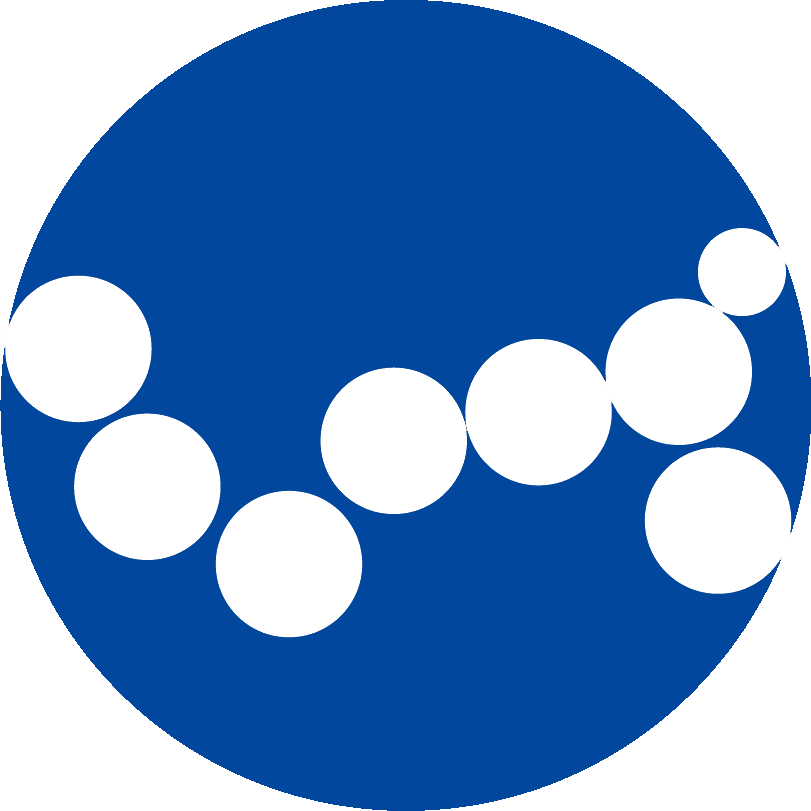 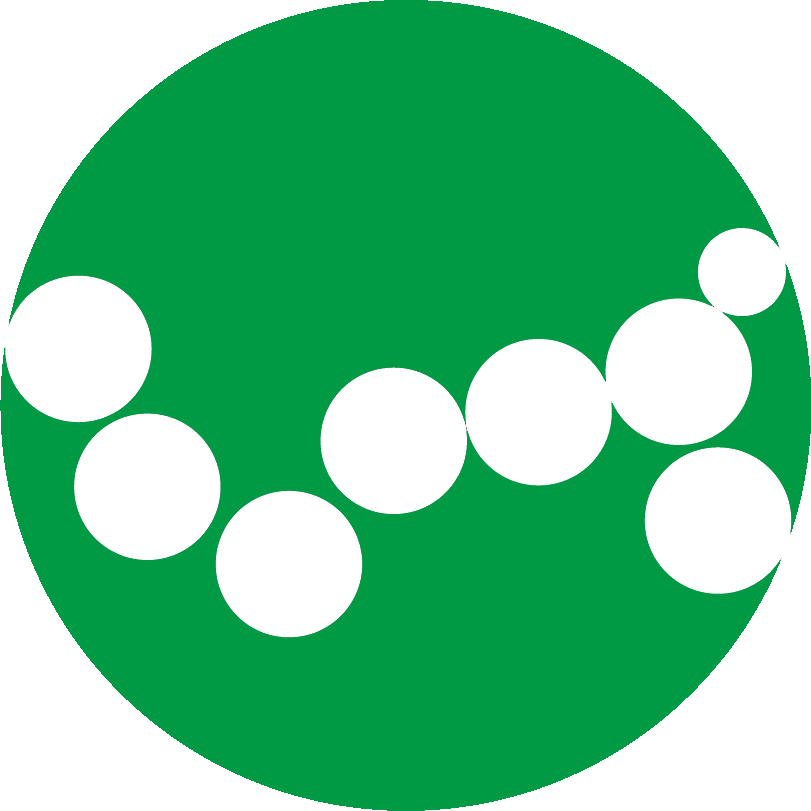 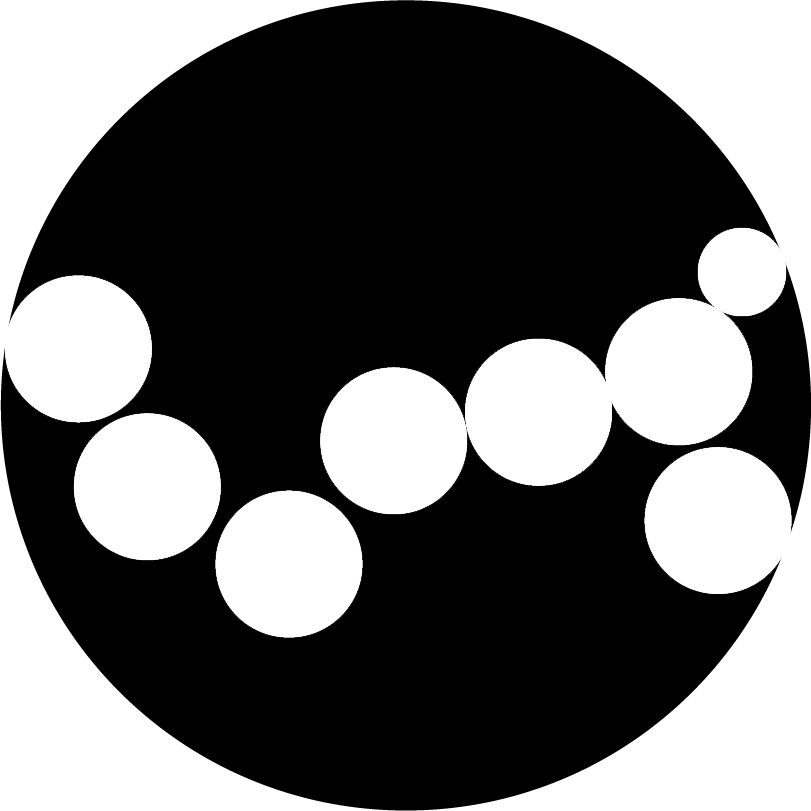 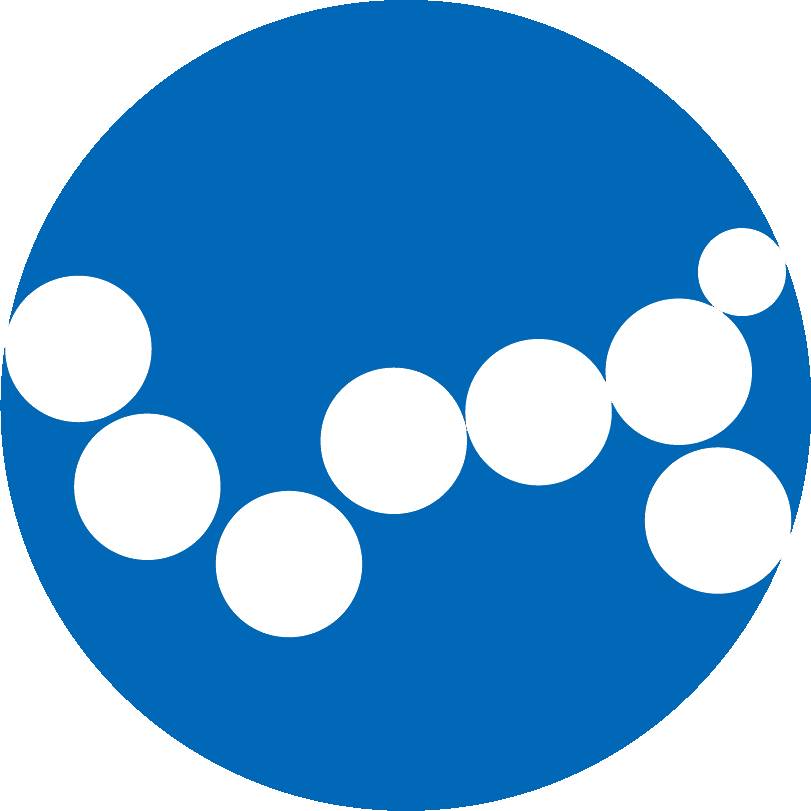 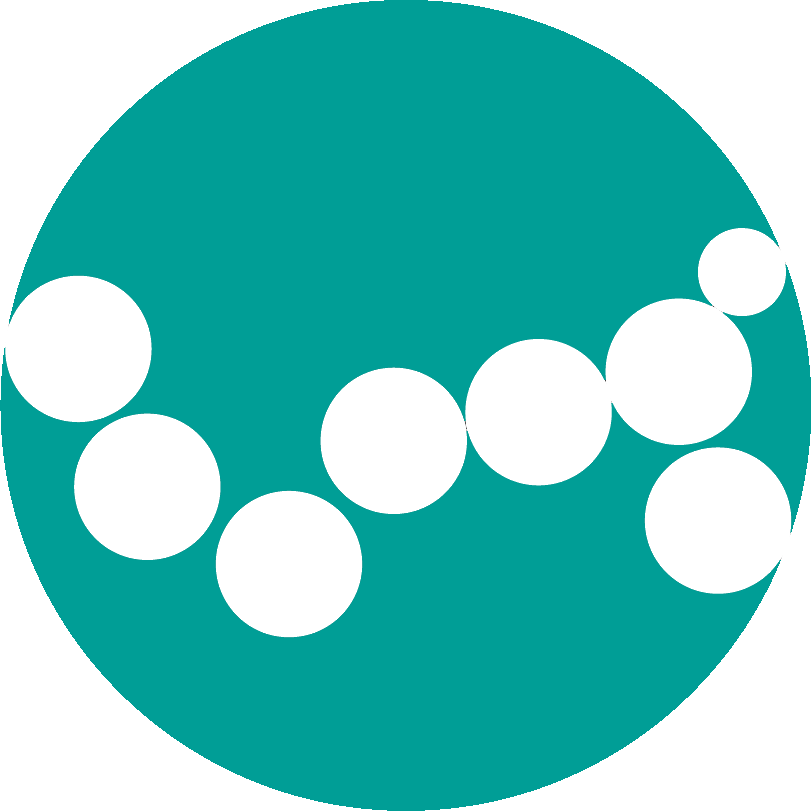 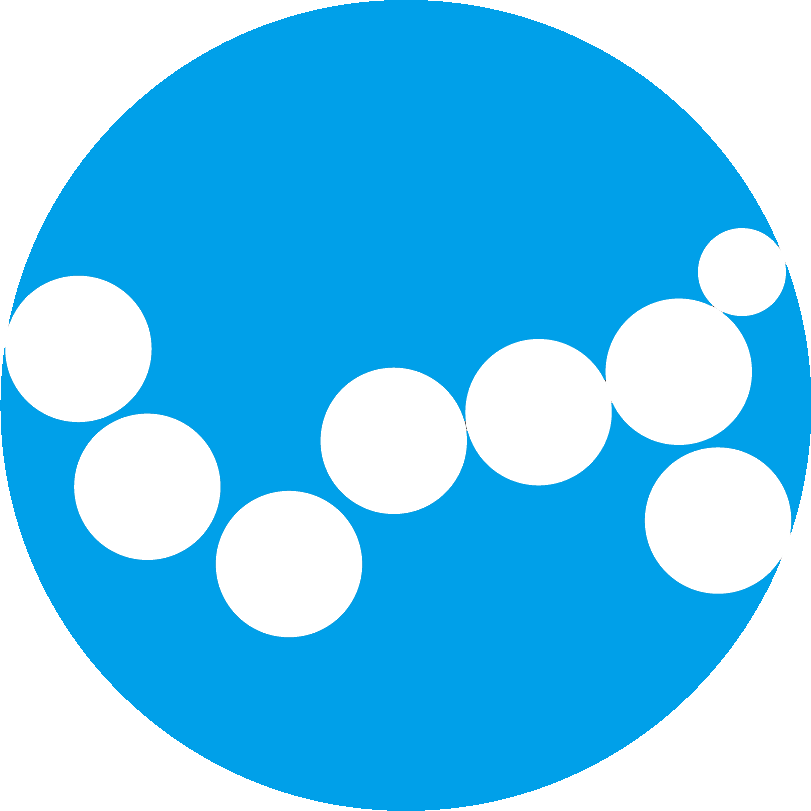 オリジナルの色？
横山先生の一言でこれに決定！！
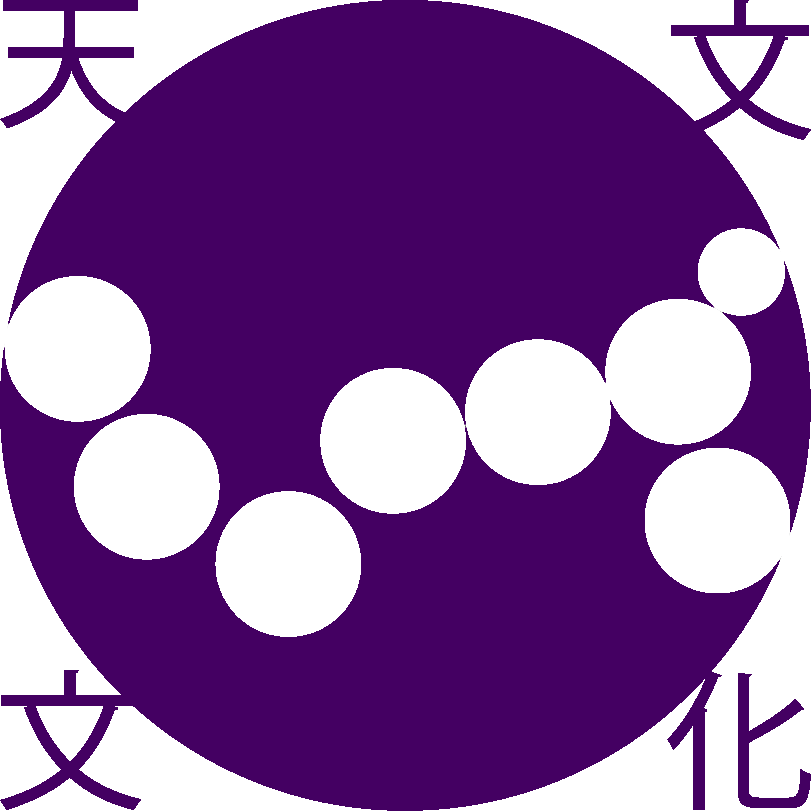 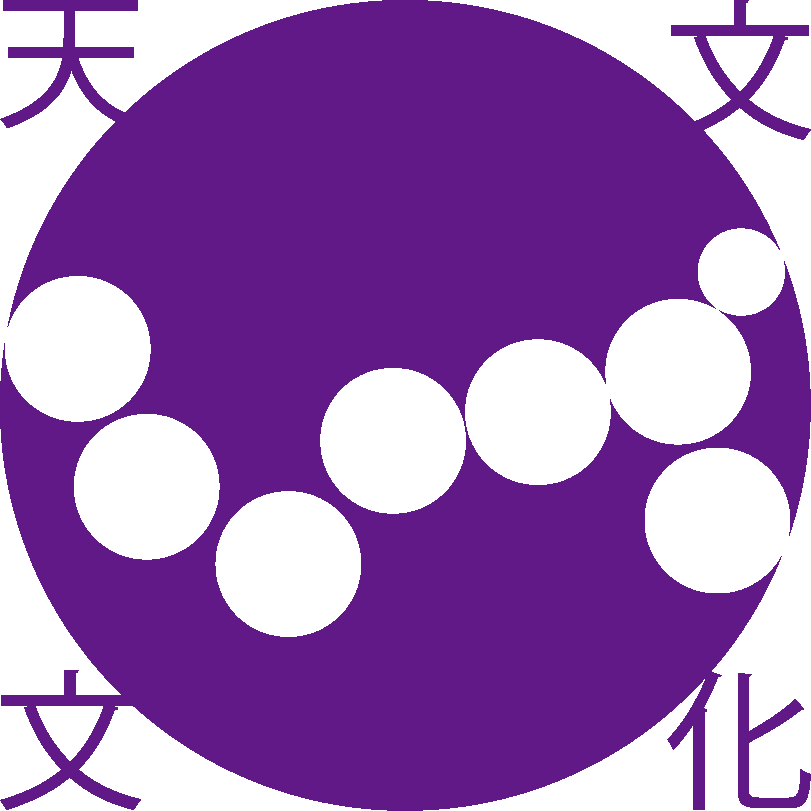 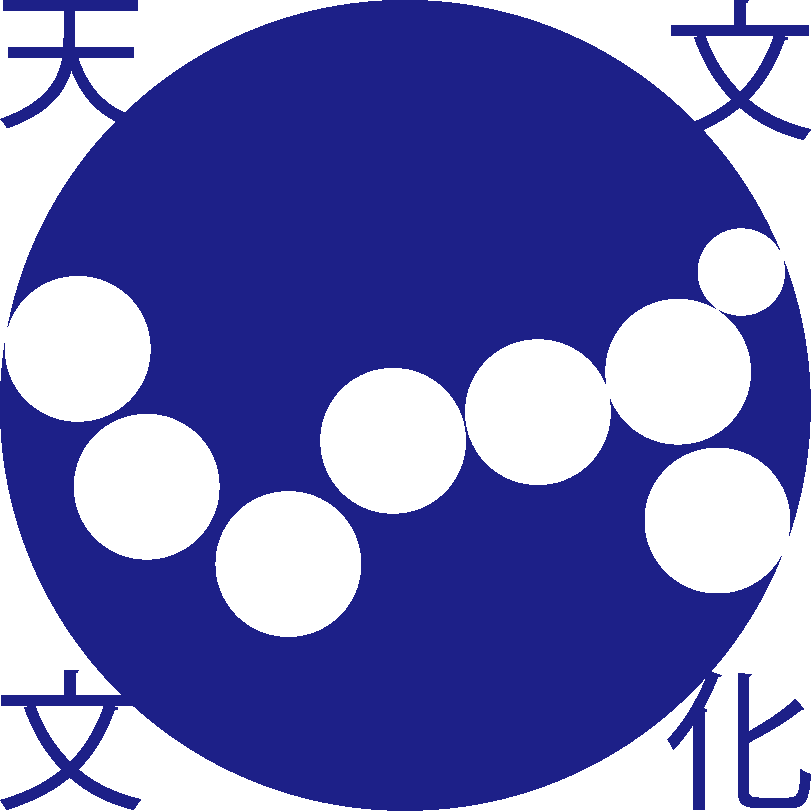 バイオレッド（暗）
バイオレッド
ブルーバイオレッド